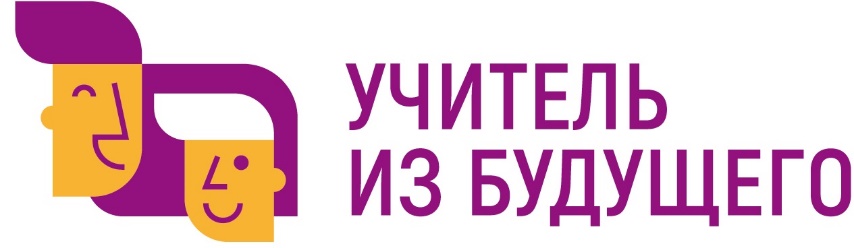 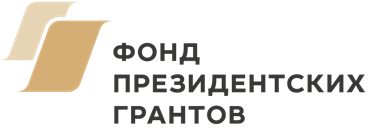 По секрету обо всём свете
Предметная область: биология
Название команды:
Радуга
ОрганизаторАНО ДПО «Межрегиональный центр 
инновационных технологий в образовании»
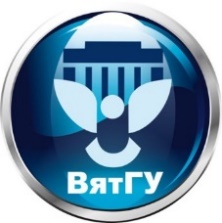 Ключевой партнерФГБОУ ВО «Вятский государственный университет»
Педагогический институт
Команда проекта
Капитан: Конова Анастасия Дмитриевна,
Участники: Рупасова Анастасия Дмитриевна, Верещагина Юлия Александровна
студенты ФГБОУ ВО «Вятский государственный университет», г. Киров
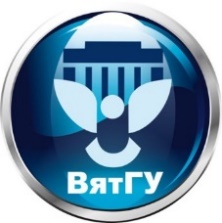 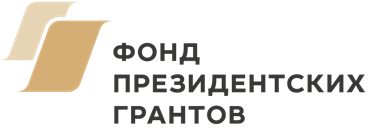 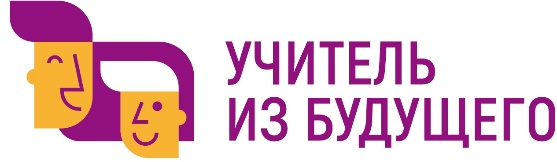 Продукт
Методическое пособие для организации и проведения биологических квестов.
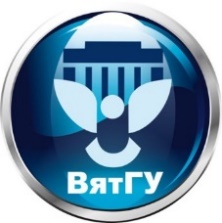 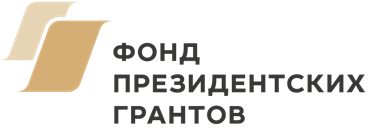 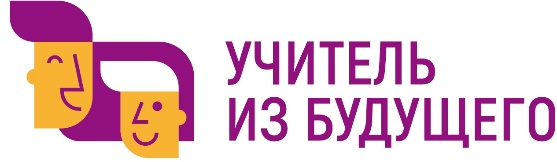